CRR Transaction Limits



Carrie Bivens
Manager, Forward Markets

September 9, 2019
Long-Term Auction Sequences
Data presented at the last CMWG shows that the 6-month auctions are where there is the most current transaction utilization
All Times-of-Use (TOUs) are optimized together in one auction for the monthly auctions but LTAS is actually run as three different optimizations, one for each TOU.
Theoretically the transaction limit could be applied to each TOU; however, this has not been previously pursued because of the required system change, and also CRRAHs would have to submit their auction portfolios in three different files, separated by TOU.
2
Options
A no-cost way to use the extra LTAS capacity would be to give the CRR market operator the authority to not open a 2nd round, even if the total transactions exceed the predetermined limit IF the software limitation is not actually exceeded in any given TOU
In this scenario, ERCOT could pursue relaxing the existing 4k per LTAS per CRRAH limit (TAC approved number) because there would be a lot more room potentially available
Important note: If a 2nd round is required, i.e., a single TOU exceeds 300k transactions, the adjustment period bid limit per AH would be based on the system calculated value, not a per TOU limit
Would require a NPRR
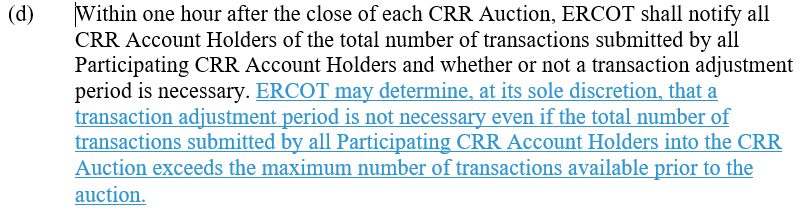 3
Options
Alternatively, the system could be modified to fully implement the concept of having individual limits for each TOU
Requires changing both the MOI and the MUI
Market education would be needed regarding splitting up the auction portfolios
They have to be separated so that they can be individually nullified in the case that a 2nd round is needed
Would be a NPRR with a nonzero IA
Could do the no-cost option on the previous slide upon Board approval and then grey-box the remainder until system implementation
4